Если хочешь быть здоров- закаляйся!
Консультация для родителей детей
 раннего дошкольного возраста
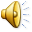 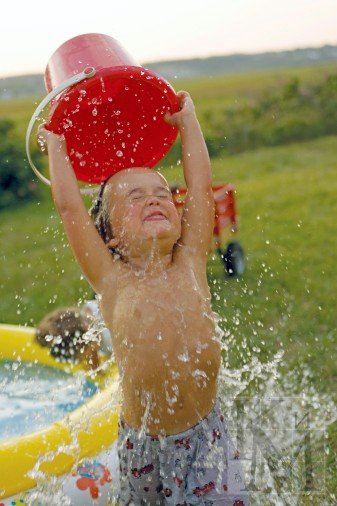 Автор: воспитатель МАДОУ №12
Созинова Юлия Владимировна
первая квалификационная категория
Важное звено в системе оздоровления детей – закаливание.
Оно обеспечивает тренировку защитных сил организма, повышение его устойчивости к воздействию постоянно меняющихся условий внешней среды. Правильный выбор системы закаливания ребенка – непростая задача. Очень важно, чтобы средства закаливания отличались качественным разнообразием и способствовали адаптации растущего  организма к воздействующим на него факторам. Совокупность используемых закаливающих процедур не должна предъявлять завышенные требования к еще не сложившейся системе терморегуляции ребенка. 
Чтобы закаливание принесло наибольшую пользу организму, следует придерживаться принципов:
Комплексности( играют роль все естественные факторы природы: воздух, солнечные лучи, вода).
Систематичности (необходимо регулярно проводить закаливающие мероприятия)
Постепенности (продолжительность закаливающих процедур и их интенсивность происходит с постепенным увеличением).
Дифференцированности (учет состояние организма ребенка).
Положительного эмоционального отношения к закаливанию 
Прерывности закаливания и теплового комфорта (закаливание проходит в условиях теплового комфорта).
Дыхательная гимнастика.Учитывая незавершенность формирования дыхательной системы дошкольников, дыхательные упражнения выполняются в медленном и среднем темпе с небольшим количеством повторений (4-5 раз).Большинство упражнений в этом возрасте начинаются из исходного положения «стоя».
Физические упражнения.В каждое занятие должны быть включены упражнения для мышц спины, живота и ягодичных мышц. Эти упражнения способствуют развитию нормальной осанки. Для стимуляции деятельности сердечно- сосудистой и дыхательной систем требуется задействовать упражнения для развития и совершенствования ходьбы, бега, прыжков, лазания, метания и сохранения равновесия.
Прогулки на свежем воздухе.
Зарядка после сна
Хождение босиком.Приучают детей  ходить босиком в помещении увеличивая время хождения с 2-3 минут до 10-12 минут, и продолжать при более низкой температуре воздуха-до 20С. Такая процедура полезна потому, что на подошвах ног есть активные точки, воздействуя на которые можно оказать тонизирующее влияние на организм.
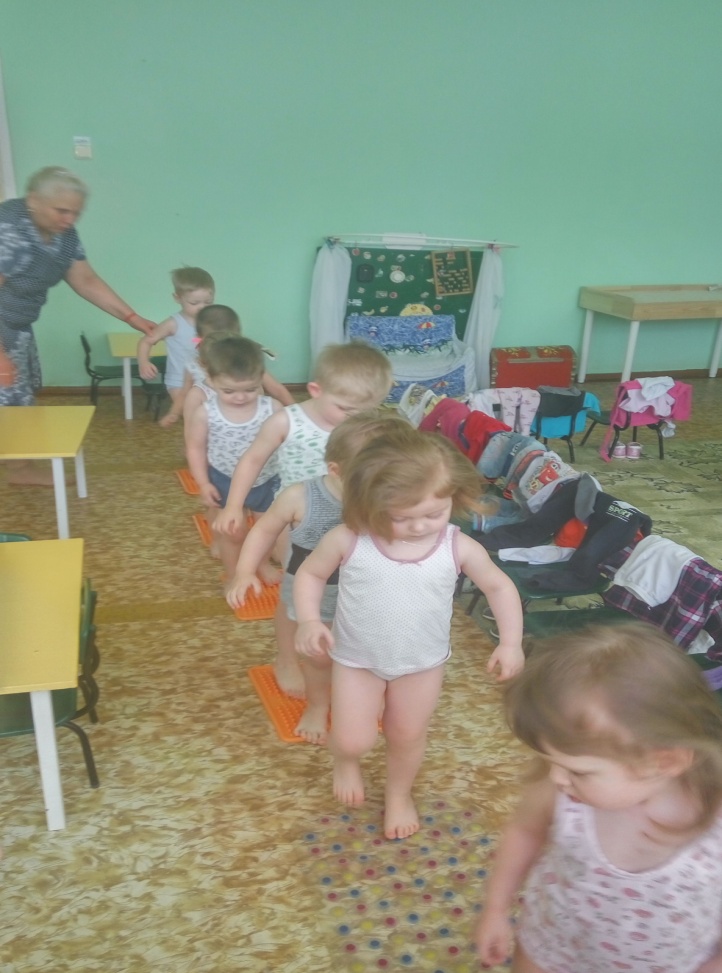 Закаливание воздухом.Закаливание начинается в помещении с температурой не ниже +20. Постепенно температура снижается на 1-2С. Снижение происходит за счет проветривания и поддерживается в пределах 16-17С для детей до 3-х лет.
Закаливание прохладной водой.  Начальная температура для местных процедур детей равна 27-29С , в дальнейшем (через 1-2 дня) температуру воды уменьшают на 1С.
Памятка родителям!1. Предварительно посоветуйтесь с участковым педиатром, который знает вашего ребенка и может дать рекомендации при выборе методов закаливания с учетом состояния его здоровья;2. Постепенно увеличивайте силу закаливающего фактора (воздуха, воды, солнца).3. Закаливания проводите систематически, поскольку даже при небольших перерывах (10 дней) полностью исчезает достигнутый эффект;4.Добивайтесь положительного эмоционального отношения ребенка к закаливающим процедурам.
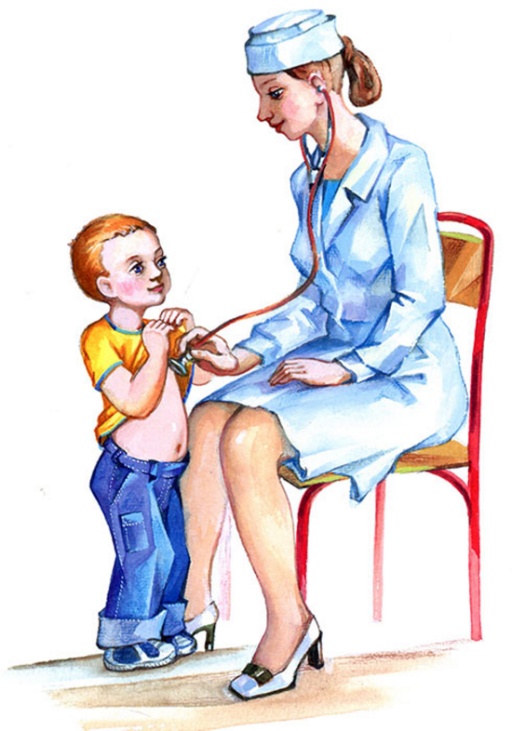 Спасибо за внимание!